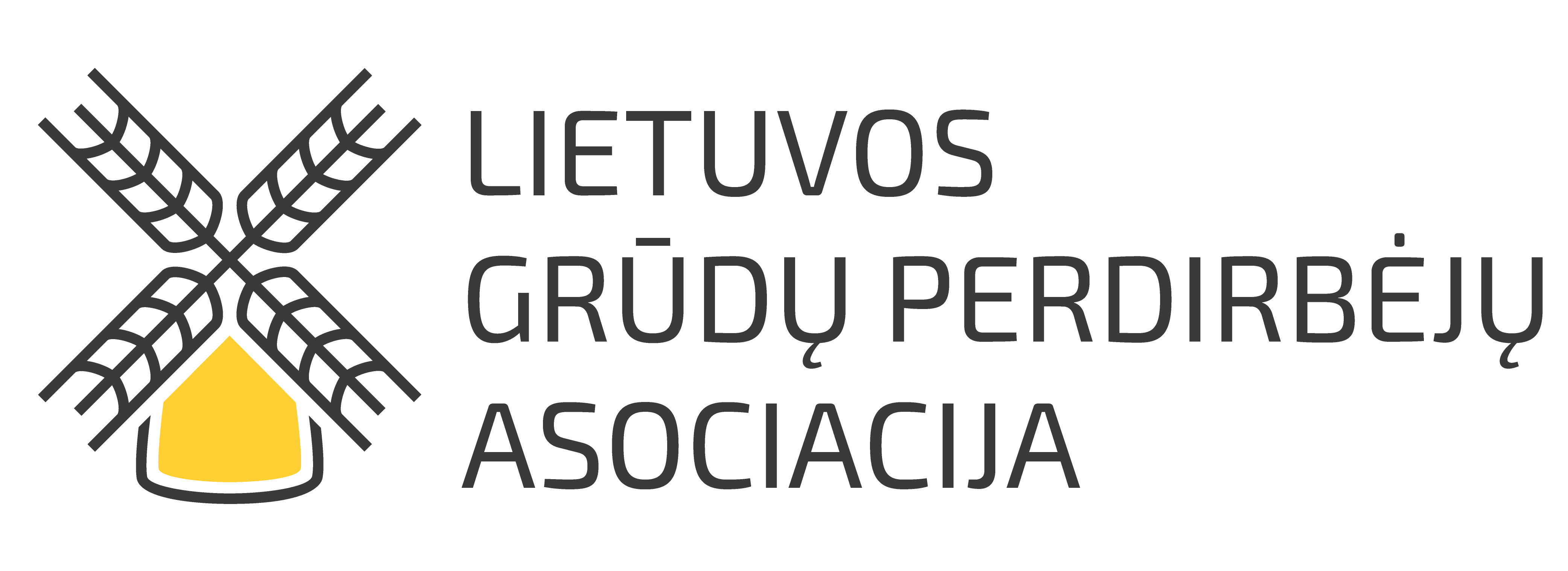 Metinė konferencija2016
Lietuvos grūdų perdirbėjų asociacija
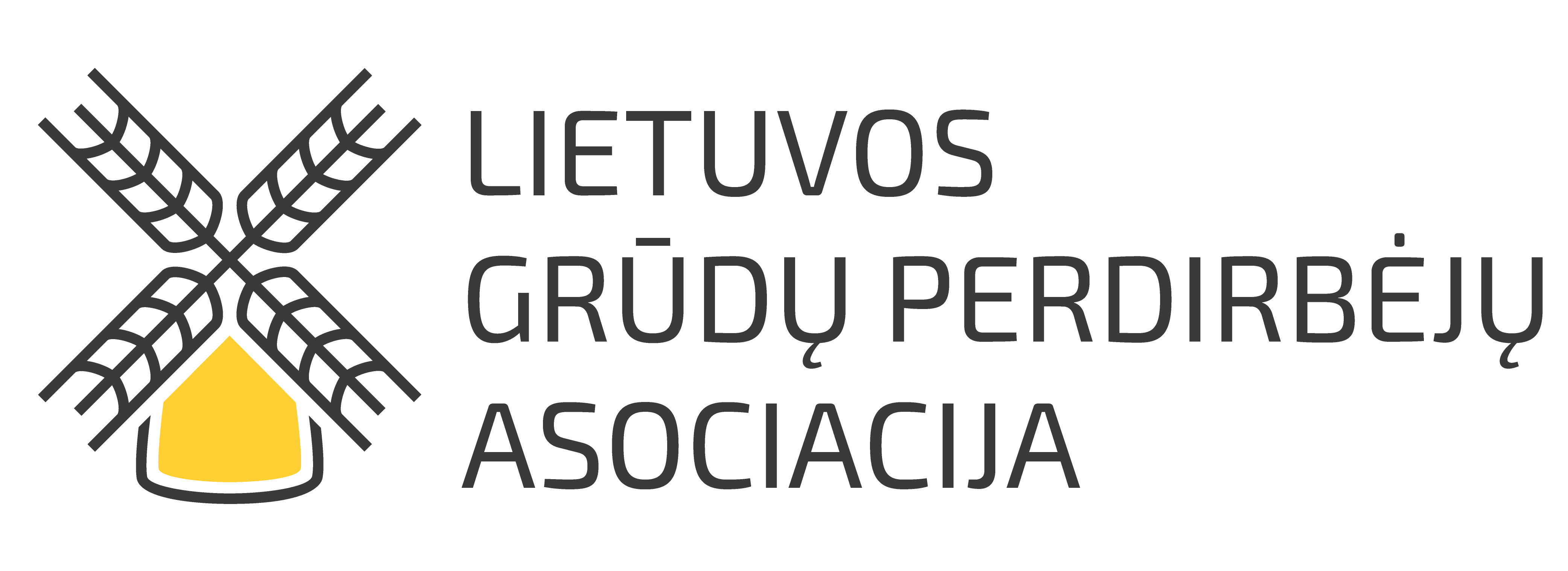 Asociaciją vienija 34 nariai. Asociacijos narių  veikla :
grūdų supirkimas, paruošimas, pirminis ir tolimesnis perdirbimas, grūdų bei grūdinių žaliavų prekyba. 
Gamybą vykdo 15 asociaciją vienijančių įmonių: 
Perdirbama apie 1.2  mln. tonų grūdų.
Pagaminama:  apie  600 tūkst. t. įvairių pašarų, apie  200 tūkst. t. miltų, makaronų, kruopų, dribsnių, sausų pusryčių, trapučių, kitų grūdinių produktų, bioetanolio, apie 300 tūkst. t. krakmolo, glitimo, gliukozės sirupo, apie 100 tūkst. t. salyklo.
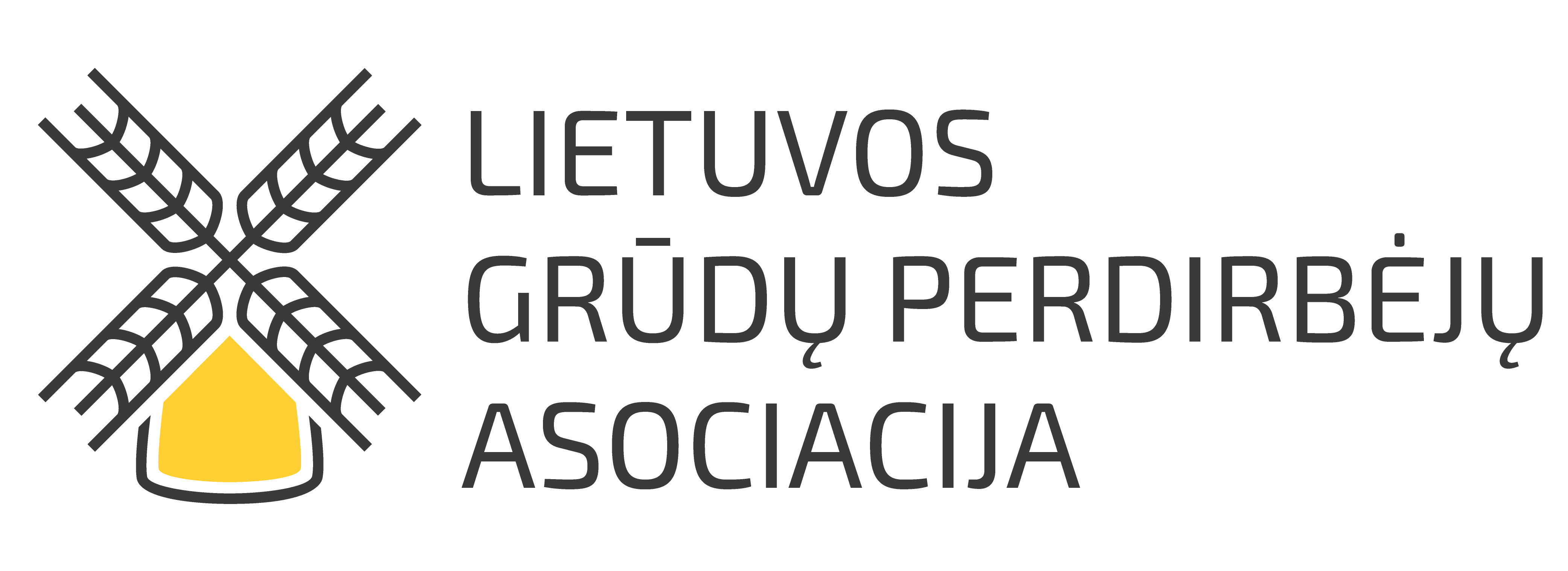 Įmonės plečia savo gamybą ne tik Lietuvoje, bet ir kitose valstybėse, vis daugiau gaminama aukštos pridėtinės vertės   ir įvairaus asortimento produktų: įvairios  košės, makaronai, greito paruošimo produktai, gliukozės sirupas, glitimas,  baltyminis  pašaras, pradėta    probiotikų pašarams  gamyba.
Dalis pagamintos produkcijos  eksportuojama į ES ir kitas pasaulio šalis. Eksportuojama apie 70 proc. pagaminto salyklo, visas krakmolas, sausas glitimas, gliukozės sirupas, apie 30 proc. kitų grūdų produktų.
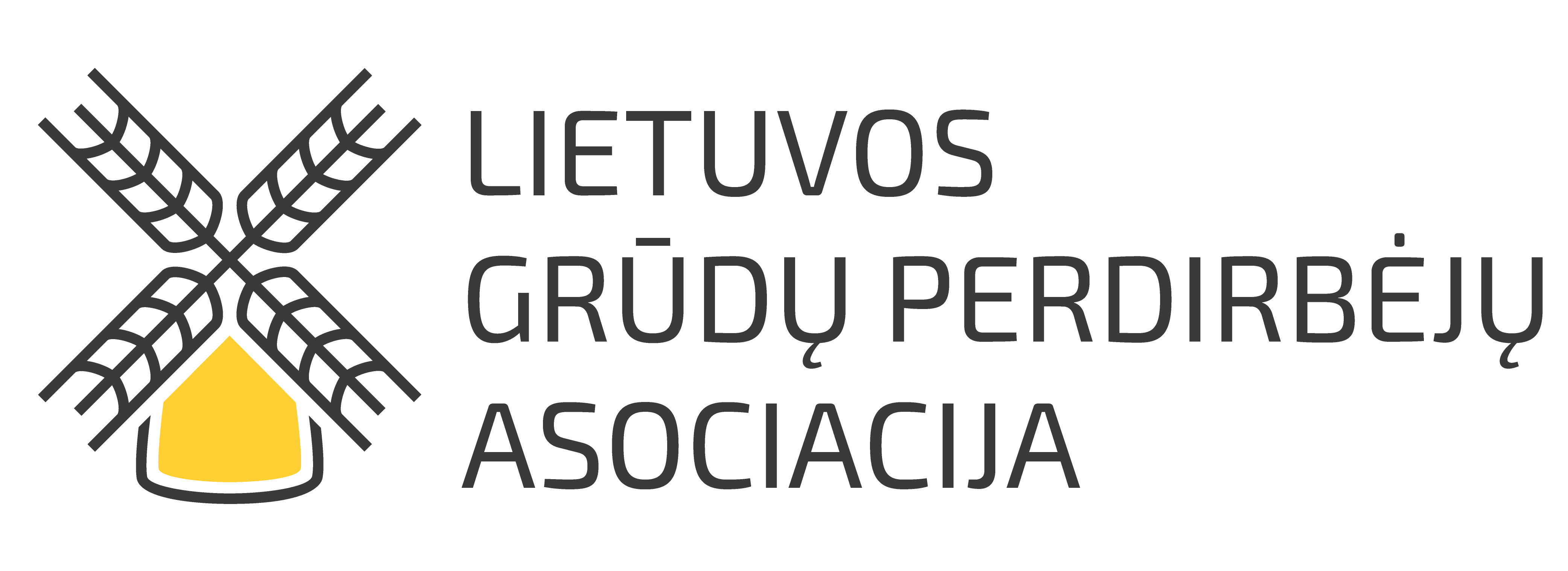 Lietuvoje paskutiniais metais užauginama apie 6 mln. tonų grūdų. 2015 m. Įmonės supirko, paruošė ir eksportavo virš 3 mln. t. užaugintų  grūdų  į ES, Saudo Arabiją, Iraną, Keniją, Alžyrą,  PAR  ir kitas valstybes. 
Vykdant žalinimo projektus pradėti auginti ankštiniai javai - pupos,  žirniai, kurie  rado savo rinką   Egipte, Indijoj.
Šių metų gamtinės sąlygos neleido džiaugtis aukšta užaugintų grūdų kokybe, nuimti grūdų kiekiai buvo mažesni, dalis grūdų netiko nei maistui nei pašarams. Todėl atitinkamai ir eksportas bus mažesnis.
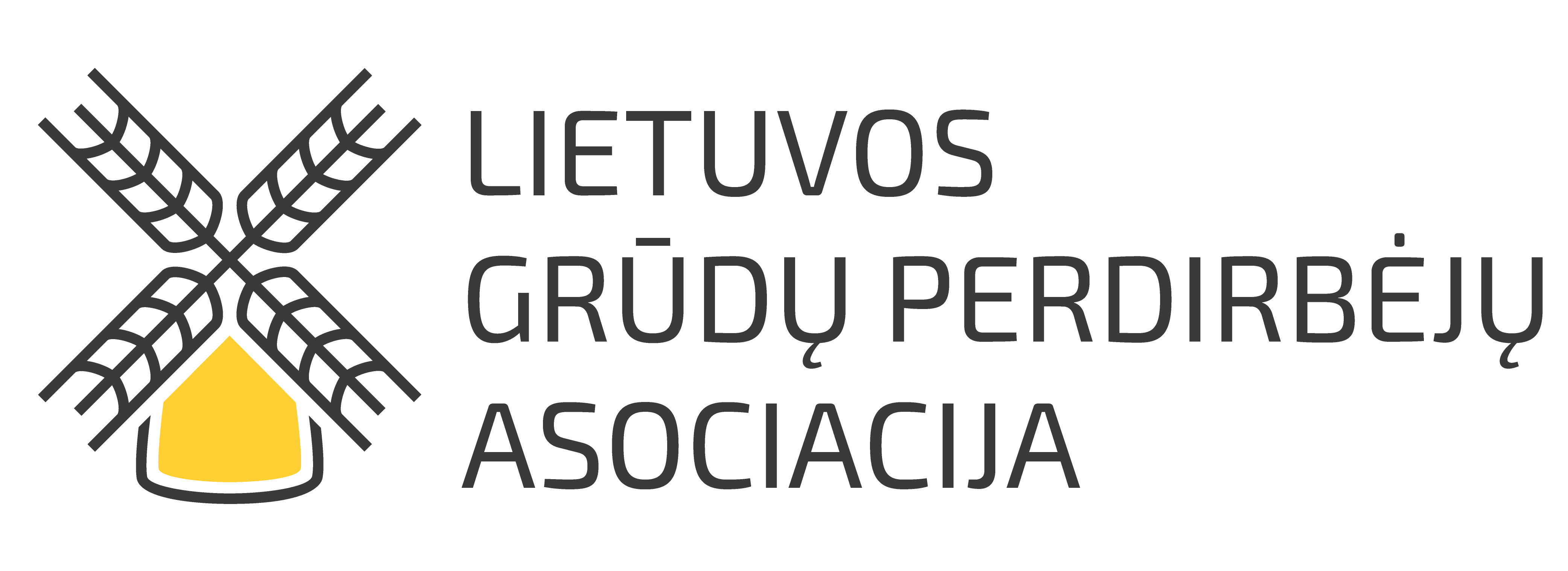 Tačiau apžvelgiant 2015 metus metinė grūdų pramonės įmonių apyvarta sudarė 1,7 mljr. eurų  ir grūdų  pramonės sektorius pagal pardavimo pajamas yra pirmaujančiose pozicijoje. 
Didžiausios pirmame dešimtuke ir pirmose pozicijose yra Lietuvos agroverslo įmonės: AB  „Linas agro“, AB „Kauno grūdai“, UAB „Agrorodeo“ UAB  „Agrokoncerno grūdai“. UAB „Agrochema“, AB „Amilina“. 
Aukštas pozicijas pagal pardavimo pajamas užima AB „Litagros grūdų prekyba“, UAB „Žvalguva“,  UAB  „Baltic Agro“, KB „Kėdainių aruodai“ UAB „Imlitex grūdai“,  UAB „Agrosfera“.
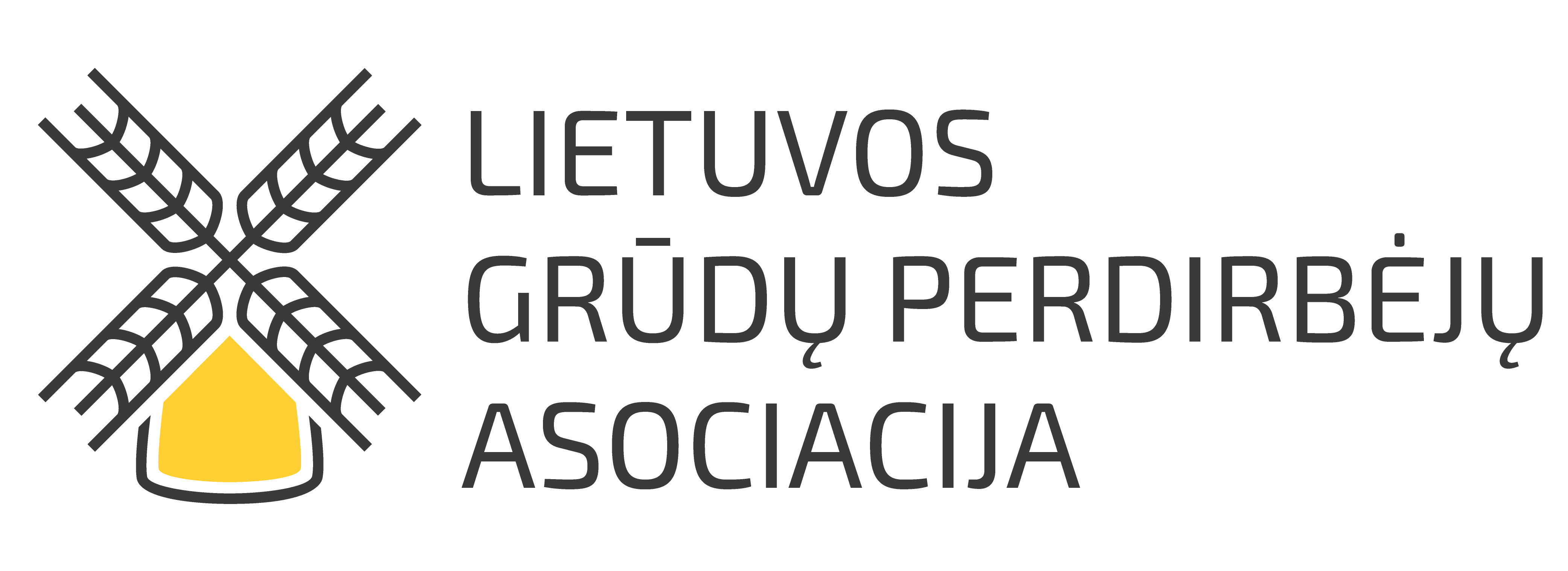 Kalbant apie gamybos įmonių pasiekimus galim pasidžiaugti AB „Kauno Grūdai“ augančiais kombinuotųjų pašarų, miltinių produktų,  greitai paruošiamų makaronų pardavimais. Šį augimą lėmė asortimento plėtra tiek vietinėje rinkoje, tiek užsienyje. Dukterinė įmonė „KG Latvija“ jau antrus metus iš eilės pasiekia gerų rezultatų. Įmonė dirba su didžiausiais grūdų augintojais Latvijos rinkoje, nuolat plečia klientų bazę. Naujai atidarytai įmonei Estijoje keliami ambicingi tikslai, vykdoma dviejų sričių veikla – gyvulininkystės (kombinuotieji pašarai, premiksai, laižalai bei žaliavos) ir augalininkystės (trąšos, pesticidai bei sėklos).
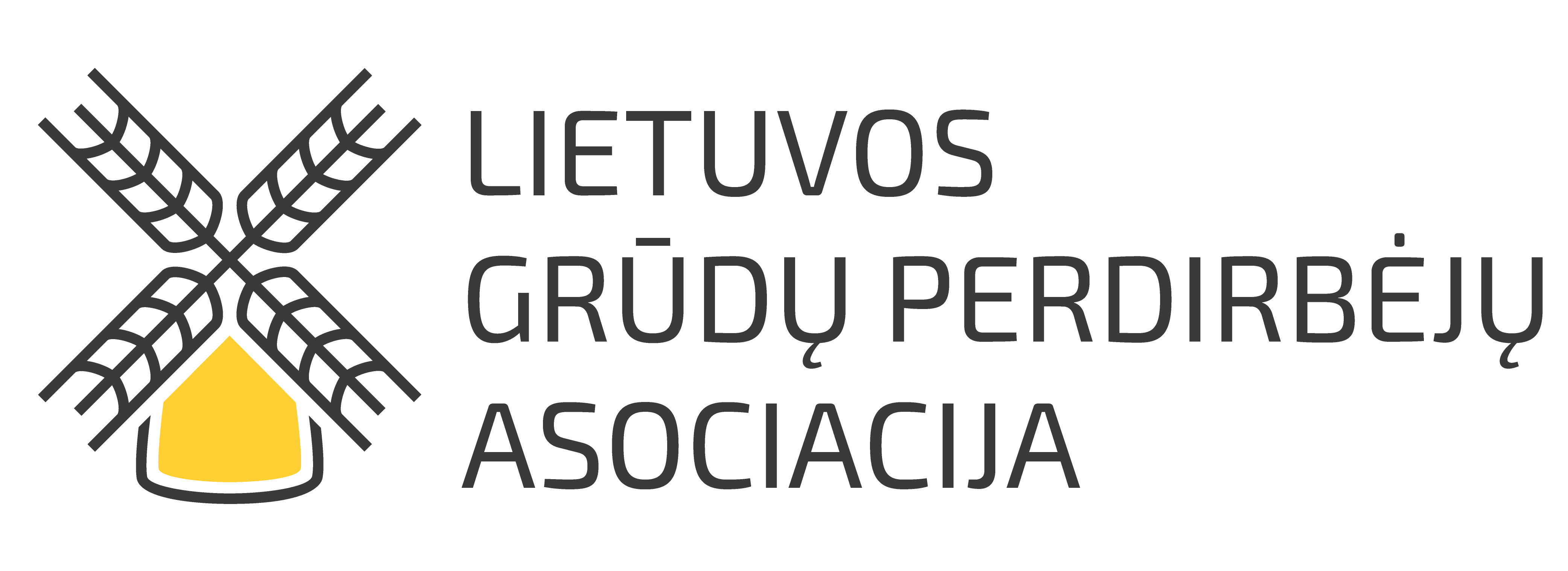 AB „Amilina“  vienintelė Pabaltyje ir viena lyderiaujančių Europoje krakmolo, glitimo ir kviečių glitimo pašarų gamintoja, kas metai  didina krakmolo, sirupų, glitimo, kviečių glitimo pašaro gamybą. 
UAB “Viking malt”  Baltijos ir Šiaurės Europos regione didžiausia salyklo gamintoja parduodanti didžiąją pagaminto salyklo kiekį eksportui alaus ir gėrimų.
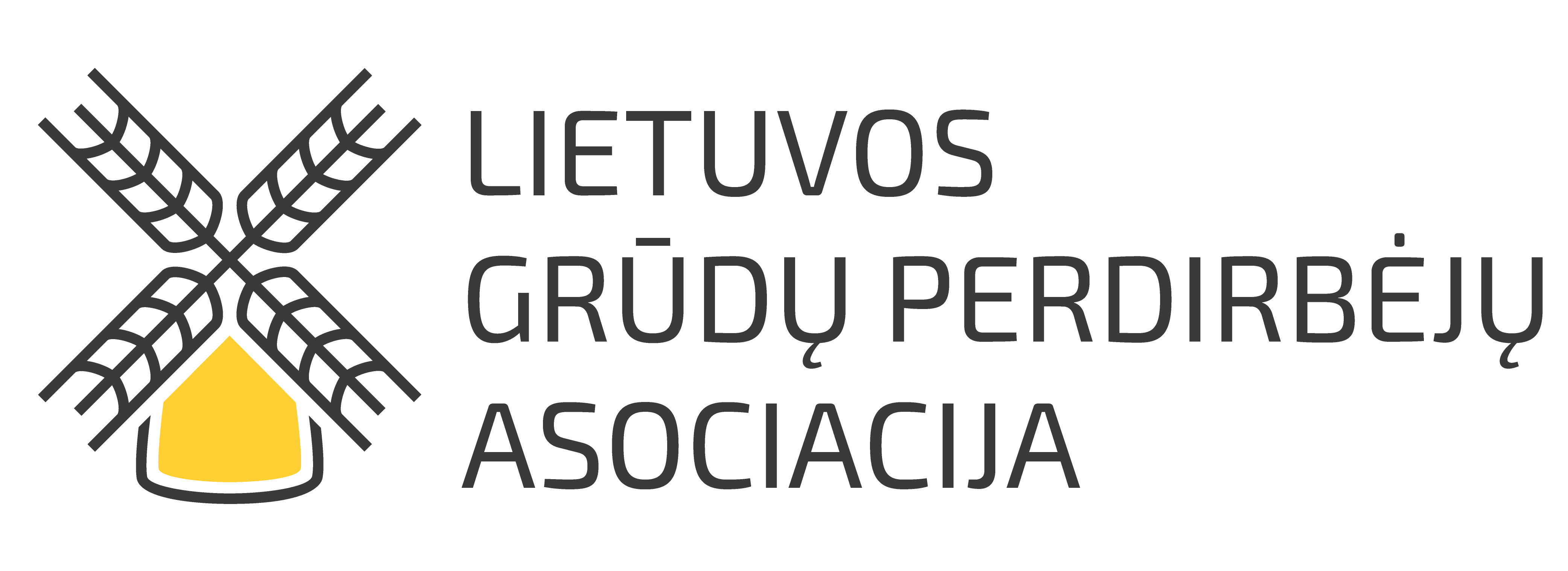 UAB „Malsena plius“ ne tik padidino gamybos apimtis, bet ir įvedė į rinką naujų produktų. Tai viso grūdo grikių miltai,  aukščiausios rūšies Self raising kvietiniai miltai su kildinimo medžiaga, ekologiniai avižiniai dribsniai,  grikių, ryžių, keturių grūdų ir ekologiniai viso grūdo dribsniai. Produkcija eksportuojama į ne tik Europos, Azijos bei kitas šalis.
AB „Kretingos grūdai“ labai išplėtė internetinę pašarų prekybą. Parodoj „Sprendimų ratas“ buvo apdovanoti už pašaro mažiems putpeliukams gamybą, Įrengė naują grūdų išvertimo tašką elevatoriuj.
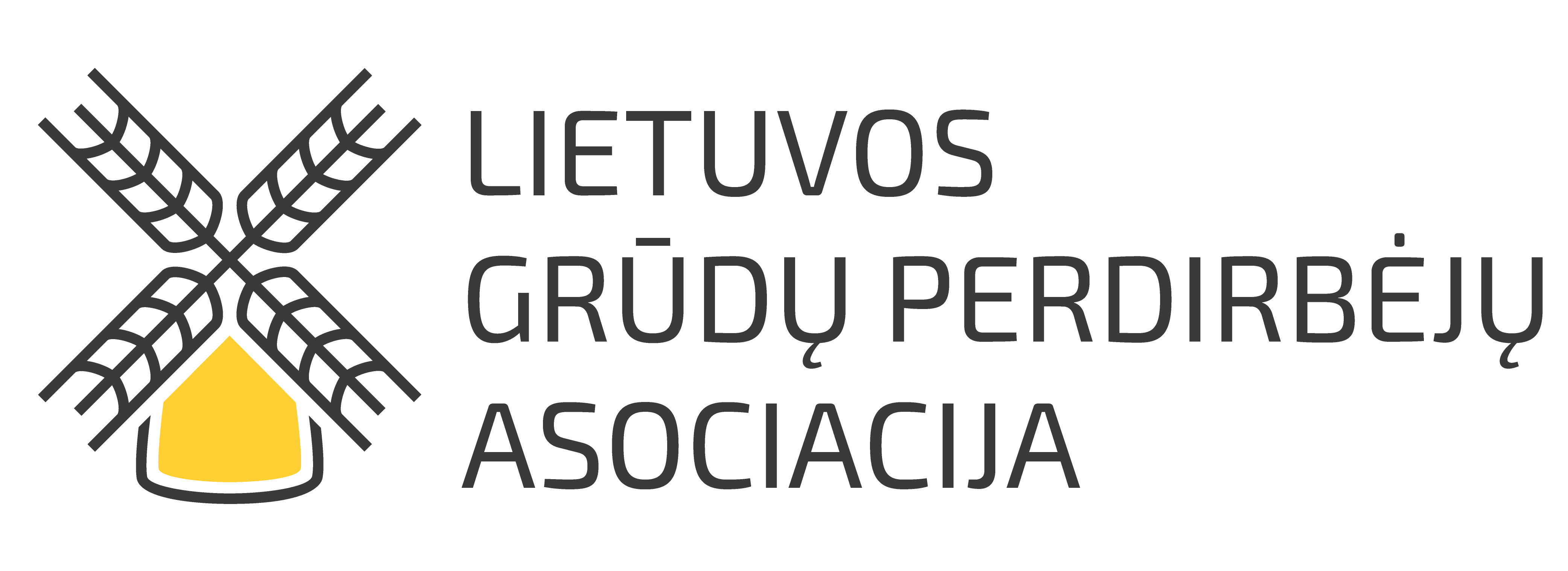 AB „Joniškio grūdai“ sparčiai plečia kombinuotųjų pašarų gamybą, pradėjo gaminti   pašarus šinšiloms, dalyvauja įvairiose tarptautinėse parodose, teikia  mobilią pašarų ruošimo paslaugą klientams. 
Didelę pagamintos produkcijos dalį į aplinkines ir trečių šalių rinkas eksportavo bei surado naujas rinkas  UAB „Maltosa“.
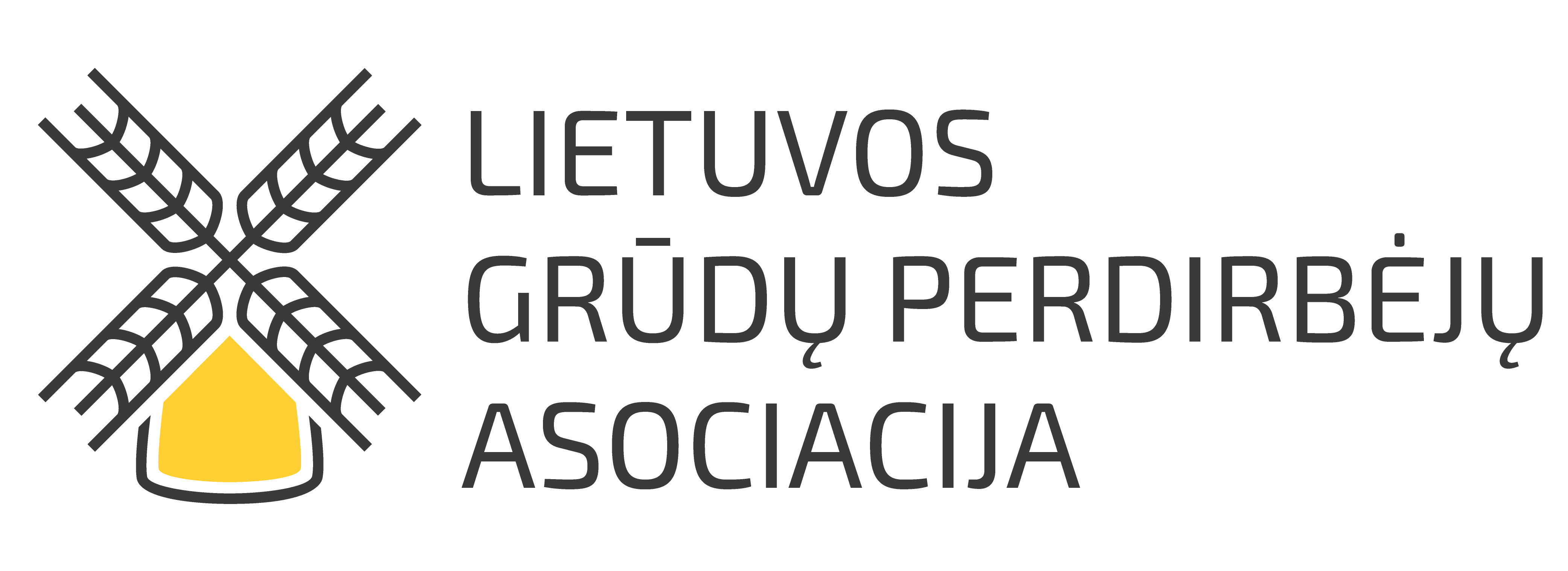 S. Krivicko IĮ „Fasma“ ne tik plečia savo produkcijos asortimentą bei orientuojasi į sveikų produktų gamybą, pradėjo gaminti avižų, grikių, žirnių miltus,  bei diegia įmonėje naujus kokybės vadybos standartus. 
UAB „Galinta ir partneriai“ per šiuos metus taip pat padidino gamybos apimtis, bei produktų eksportą. Grikių lukštai eksportuojami net į Japoniją, Pietų Korėją,  Kanadą. 
UAB „Naujasis Nėvėžis“ produkcija eksportuojama į daugiau nei 40 pasaulio šalių, be sausų pusryčių plataus asortimento pradėjo ir didina  įvairių pašarų gamybą.
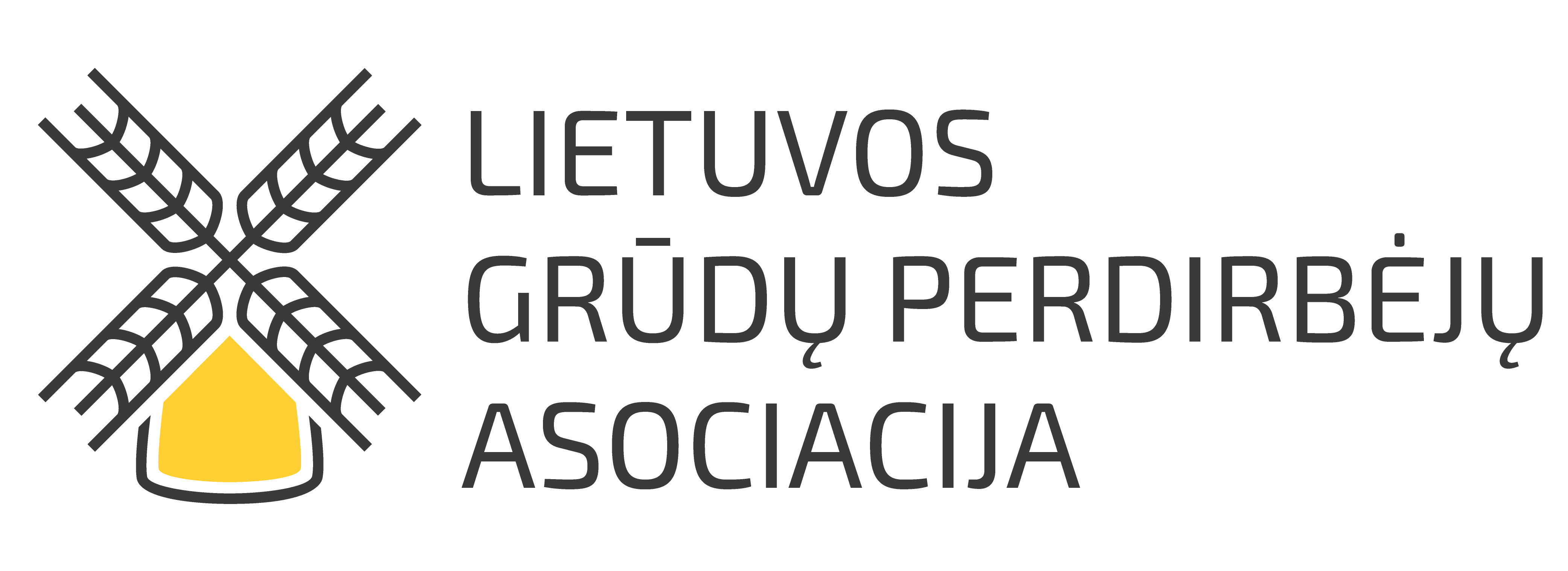 UAB „Grainmore“ pradėjo vykdyti įvairių grūdinių produktų: dribsnių ir kruopų, probiotikų pašarams  gamybą ir jau prekiauja savo produkcija ne tik Lietuvoje, aktyviai dalyvauja tarptautinėse parodose ir  skinasi kelius į eksporto rinkas.
UAB  „Biofabrikas“ išplėtė pašarų asortimentą pradėjo gaminti pašarus ekologinės gamybos ūkiams. 
UAB „Kurana“ pirmoji Europos Sąjungoje apjungė bioetanolio, skirto biodegalams, bei elektros ir šiluminės energijos iš atsinaujinančių energijos šaltinių gamybos technologinius procesus į vieną  nepertraukiamą technologinę grandinę. Šioje technologinėje grandinėje nelieka gamybinių atliekų, o vietoj jų gaunamos vertingos organinės trąšos, kurios vis plačiau naudojamos žemės ūkyje.
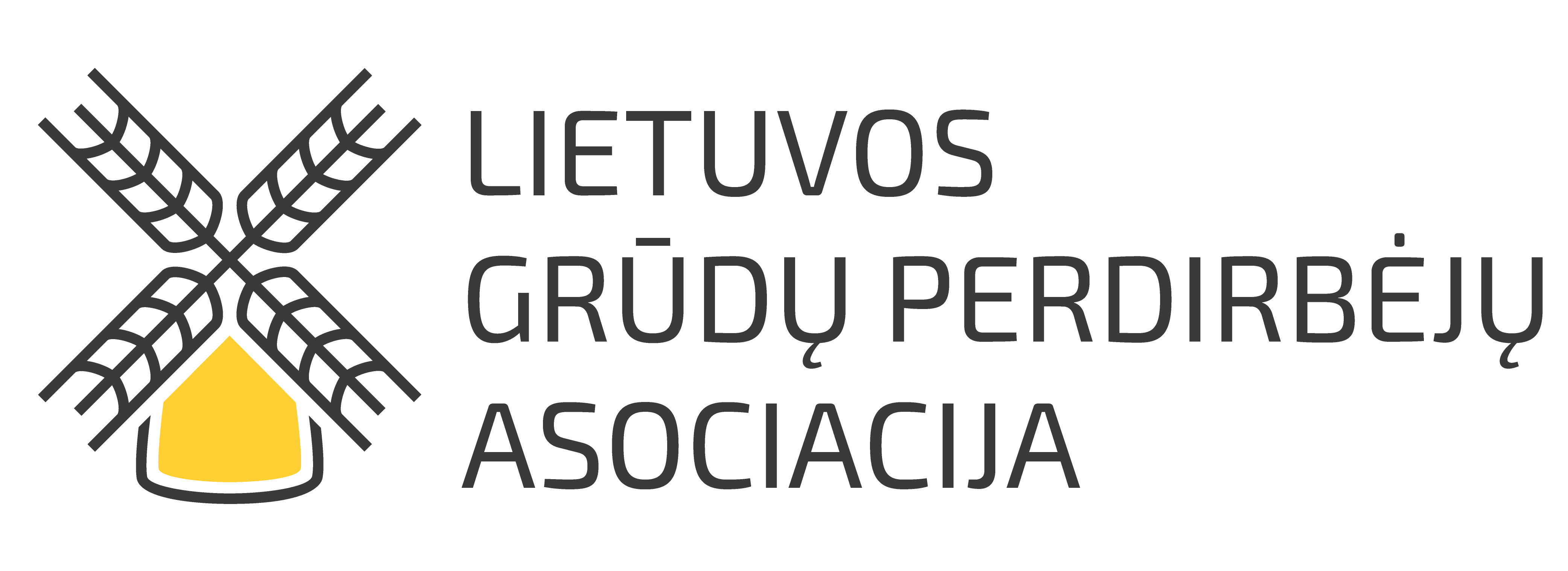 UAB „Agrokoncerno grūdai“, viena didžiausių Lietuvos žemdirbių partnerių grūdų bei rapsų prekybos rinkoje, superkanti  iki 900 000 tonų grūdų ir viena didžiausių eksportuotojų Lietuvoje ir Pabaltijyje, užimanti apie 30-35 proc. Lietuvos grūdų eksporto  rinkos.
Turėdama didžiausią Lietuvoje grūdų ir rapsų priėmimo vietų tinklą, Įmonė  gali priimti, sandėliuoti ir paruošti daugiau kaip 450 000 tonų grūdų. Įmonė yra gerai žinoma ir vertinama pasaulinės grūdų rinkos dalyvė.
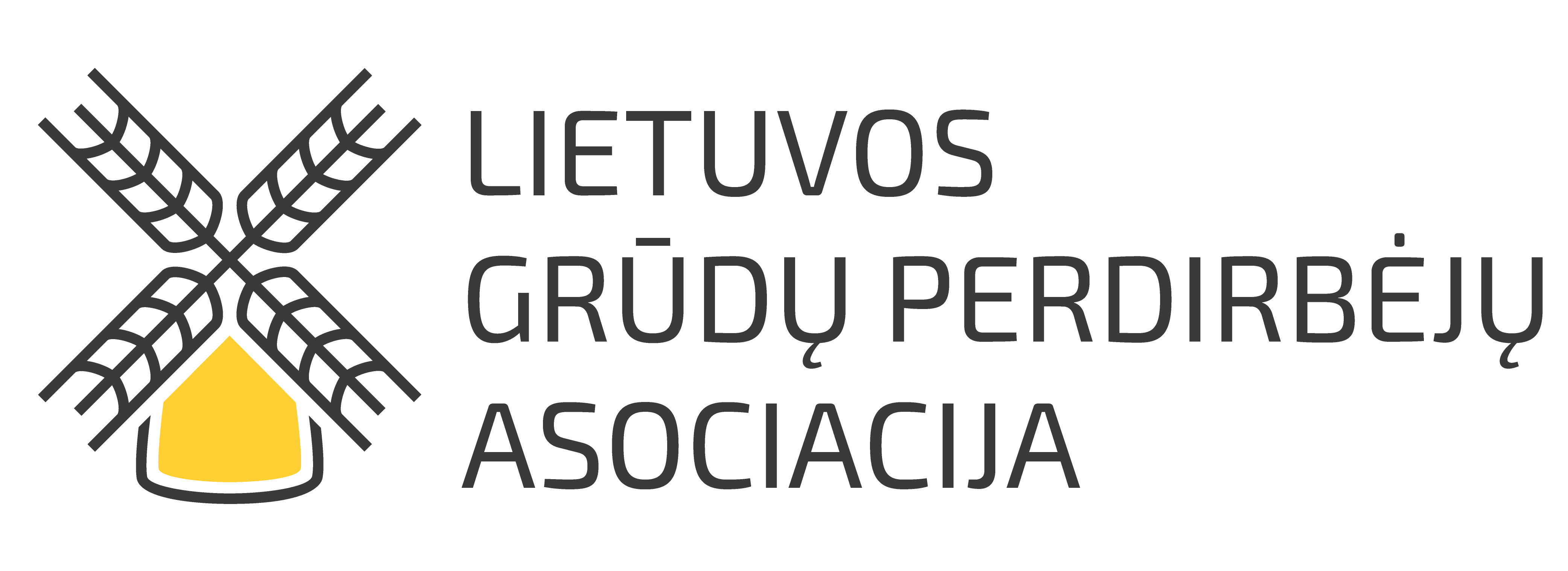 AB „Linas agro“ didžiausia agroverslo įmonė ir grūdų eksportuotoja  pernai pasiekusi  427 mln. eurų metinę apyvartą atidarė dvi naujas grūdų saugyklas Lietuvoj ir Latvijoj  talpina viso 220 tūkst. t. grūdų.  
UAB “Agrorodeo” sėkmingai vysto savo veiklą Lietuvoje, stato grūdų saugyklą bei aktyviai prekiauja Vakarų Europos, Pietų Amerikos, Afrikos, Indonezijos bei Rytų regionuose,džiaugiasi sukurtais ilgalaikės partnerystės ryšiais.
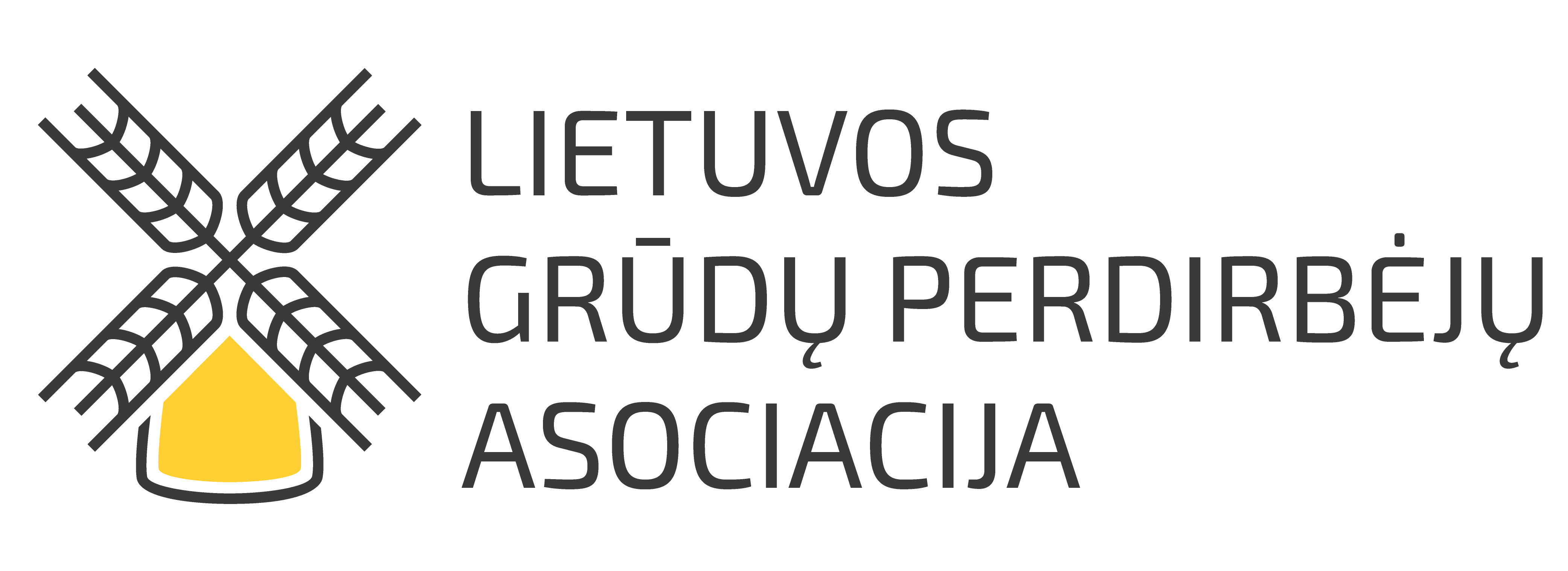 Litagros prekyba pasiekė rekordines grūdų krovos apimtis per pastaruosius kelerius metus, vykdė  investicijas į grūdų logistikos infrastruktūrą, pardavė apie 500 tūkst. tonų grūdų. Pradėjo naudoti naujus grūdų sandėlius Klaipėdos jūrų uoste, atidarė naujas grūdų priėmimo aikšteles. 
UAB „Baltic agro“, ne tik aktyviai dirba grūdų supirkime, bet ir mobilia įranga gamina pašarus bei didina jų gamybos apimtis.  KB „Kėdainių aruodai“ plečia paslaugų tinklą, stato naujas talpas grūdų priėmimui bei paruošimui. UAB „Imlitex grūdai“ didina savo prekybos apimtis. UAB „Žvalguva“ didina sėklų paruošimo, trąšų, augalų apsaugos priemonių bei grūdų supirkimo apimtis.
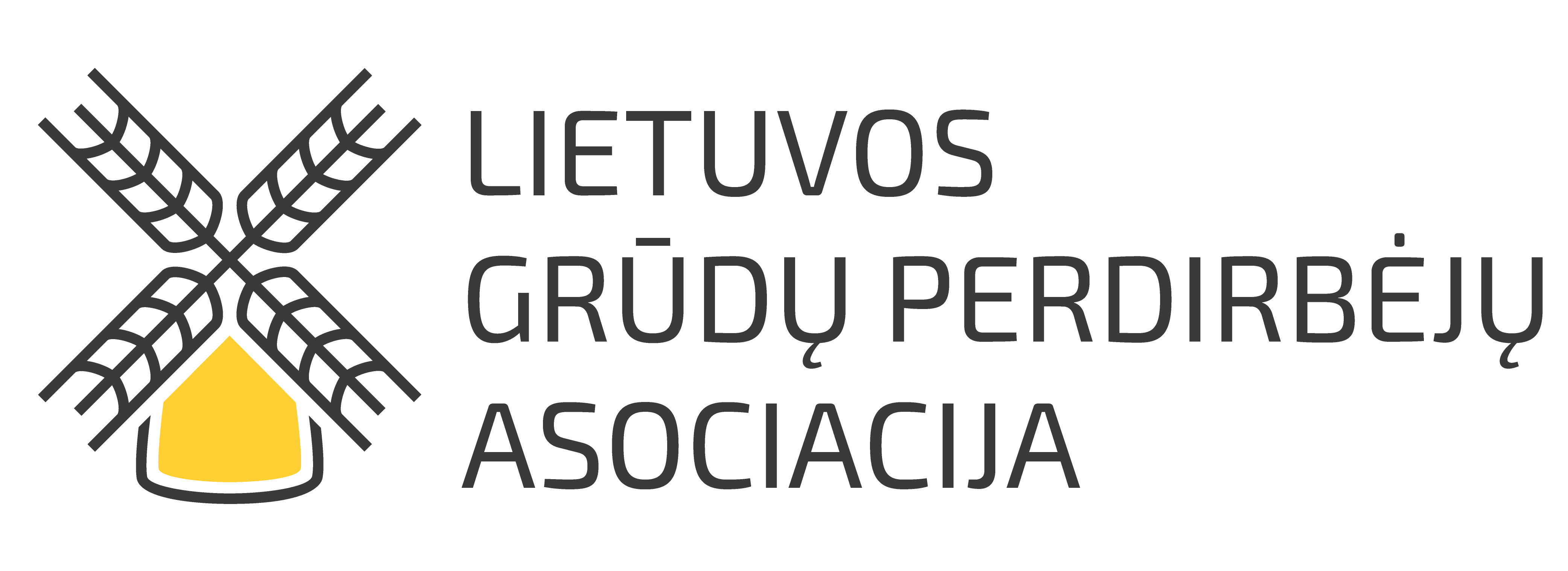 UAB „Agrosfera“ per praėjusius metus buvo apdovanota aukščiausiu įvertinimu  Lietuvoje  „LYDERIS 2015“. Lietuvos Gazelė 2015. Be šių ir eilės kitų apdovanojimų užėmė 1-ają vietą Europoje tarp sparčiausiai augusių įmonių savo srityje Food&Beverages (maisto ir gėrimų) sektoriuje.
AB „Jonavos grūdai“ vykdo integruotą kokybės politiką, kreipia didelį dėmesį aplinkosaugos reikalavimams, įdiegė atliekų rūšiavimo sistemą.
AB „Rokiškio grūdai“ atnaujina savo elevatoriaus įrangą,  „Robusta“ didina baltyminių žaliavų prekybą,  plačiai praktikuoja grūdų saugojimą rankovėse . UAB „Tiskūnų agro“, UAB „Bilinga“ irgi plečia savo veiklą teikdami paslaugas vis didesniam ratui grūdų pardavėjų.
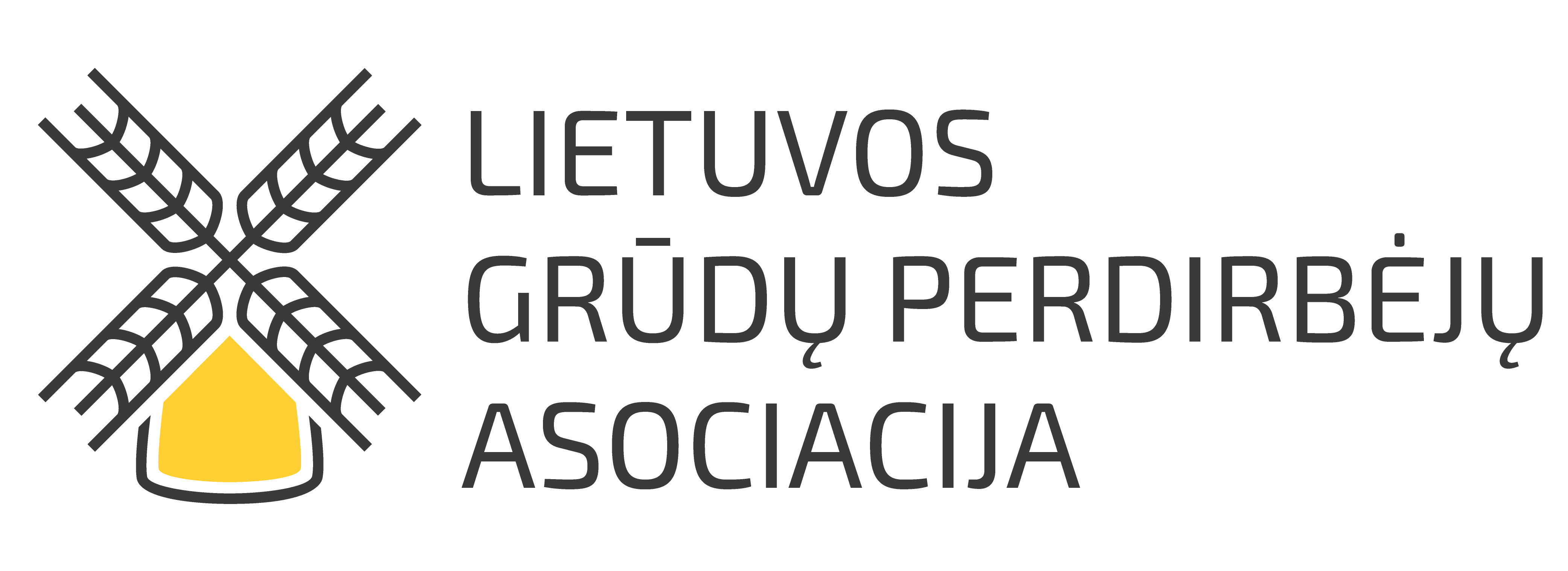 UAB „Milviteka“ gaminanti technologinę įrangą grūdų pramonei taip pat įgyvendino ir toliau sėkmingai diegia eilę naujų projektų. Iš naujovių - tai  kanapių branduolių lukštenimo bandomoji linija, pavojingų atliekų stabilizavimo baro dozavimo, fasavimo įranga. 
UAB „Labtarna“ stipriai plečia paslaugas laboratoriniams tyrimams atlikti, ne tik Vilniuje bet ir Klaipėdoje.
R.Slonskio įmonė “Romasas” viena iš didžiausių elektroninių svarstyklių tiekėjų ir gamintojų Lietuvoje, kuri sertifikavo platų svarstyklių asortimentą,  svėrimo įrangą laboratorijoms, gamybai. Didina pardavimus užsienio rinkose, vykdo  eksportą į Latviją, Estiją, Slovakiją, Vokietiją, Didžiąją Britaniją, Rusiją, Afrikos šalis.
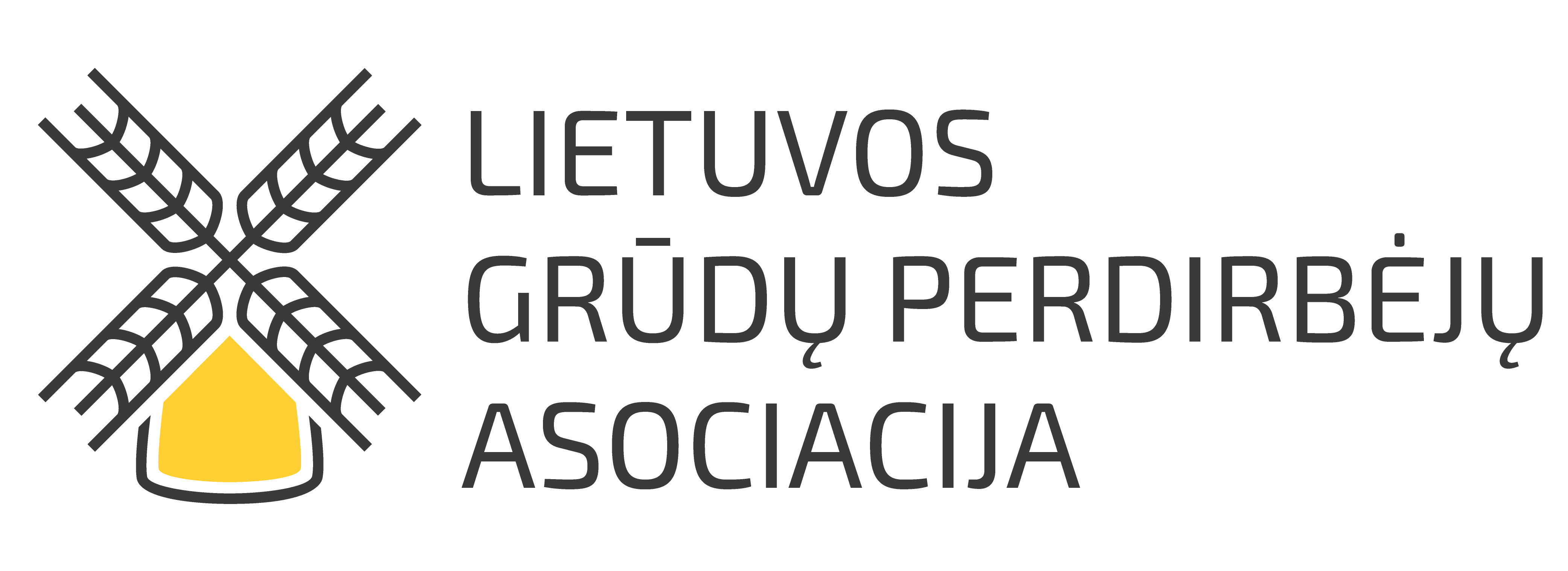 Asociacija atstovavo savo narių interesus valstybės institucijų, mokslo įstaigų, kitų organizacijų  rengiamuose pasitarimuose, dalyvavo susitikimuose, seminaruose, kai buvo sprendžiami ar  aptariami  mūsų įmonėms aktualūs klausimai. 
Dalyvavo Muitinės departamento konsultacinio komiteto posėdžiuose bei  muitinės organizuotuose susitikimuose, Aplinkos ministerijos GMO priežiūros komiteto veikloje;
Atstovavo  savo narių interesus aplinkosaugos srityje, dalyvaudami Aplinkos ministerijos rengiamuose posėdžiuose dėl atliekų tvarkymo, teikė užklausimus ir  pasiūlymus dėl sanitarinių zonų patikslinimo;
Aktyviai dirbo su Ūkio ir Aplinkos ministerijomis dėl reikalavimų produktų pakuotės ženklinimui. Pasiekėm, kad atskirų pakuotės medžiagų ženklinimas atidėtas iki 2017 m. liepos mėn. Šis reikalavimas yra perteklinis, todėl  turim tikslą, kad iš viso nebūtų taikomas.
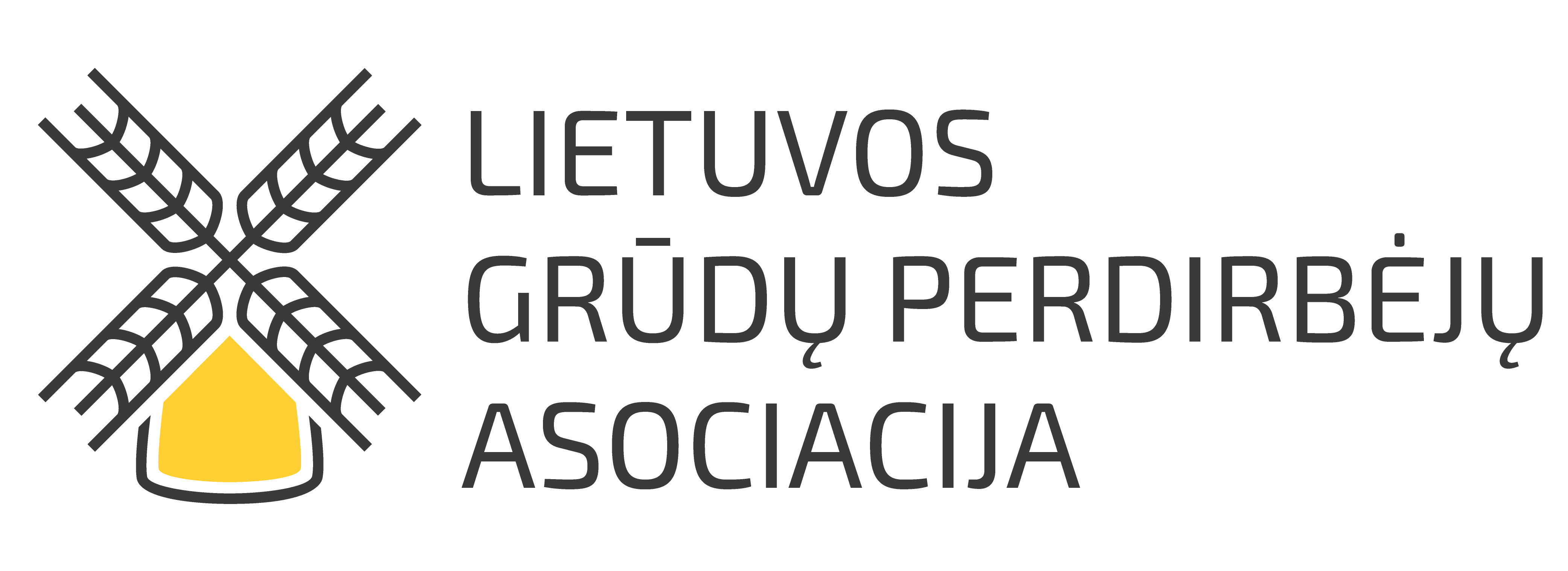 Asociacija rengė susitikimus su valstybės institucijų, mokslo įstaigų ar kitų organizacijų atstovais. 
Įmonių prašymu Asociacija  kreipėsi į Žemės ūkio ministeriją dėl atitinkamų mokslo darbų vykdymo. Buvo tirti  glifosato, naudojamo prieš derliaus nuėmimą defoliavimo tikslams, likučių bei jo skilimo produktų kiekiai. Atlikti  dvimečiai tyrimai glifosatų likučiams grūduose nustatyti, jei purškimai vykdomi nesilaikant privalomų terminų. Likučių viršijančių nustatytas max ribas nerasta. 
Žieminių kviečių pasėlio formavimas geram žiemojimui ir derliui. Darbas dar nebaigtas vykdyti, kai turėsim rezultatus bus jo pristatymas. 
Žemės ūkio augalų pasėlių būklė ir derlingumo prognozės Lietuvoje. Turėjom mokslininko V. Feizos pristatymus asociacijos susitikimuose.
Aptarta su jumis teikti prašymą naujiems mokslo darbams, dėl toksinų grūduose bei pelėsių kolonijų periodinio nustatymo; sudygusių grūdų naudojimo pašarų gamyboje sąlygas, bei sudygimo procento koreliaciją su tokio grūdo energetine verte.
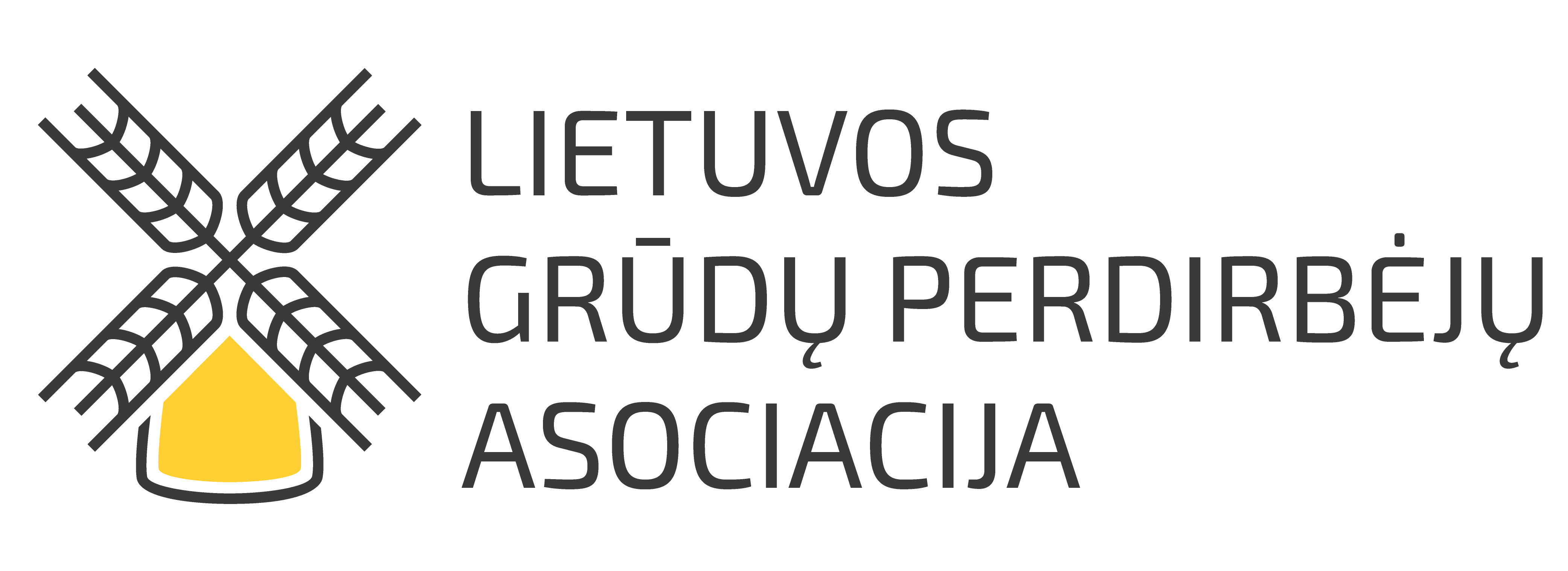 Asociacija dalyvavo susitikime su Valstybinės maisto veterinarijos tarnybos vadovais  dėl grūdinių sandėlių priežiūros (dėl juose esančio derliaus užkrėtimo kenkėjais bei užterštumo toksinais). VMVT šiuo klausimu parengė ir išleido informacinę medžiagą dėl sandėlių priežiūros su numatyta  atsakomybe, jei patikrinus bus nustatyta, kad saugios sandėlių priežiūros higienos nėra laikomasi; 
Organizavo įmonėms seminarą  dėl maisto produktų ir pašarų, maistingumo, ženklinimo, tinkamumo vartoti terminų nustatymo tvarkos, dėl savikontrolės saugos  tyrimų atlikimo žaliavoms ir pašarams, dėl  atsakingo antimikrobinių medžiagų naudojimo pašarų pramonėje, dėl  pašarų priedų patvirtinimo tvarkos.
 Aptarėm klausimus dėl laboratorinių tyrimų atlikimo terminų, kurie kartais trunka apie mėnesį, ir tyrimų protokolų išrašymo tvarkos, kad būtų susisteminti į vieną dokumentą, o ne kiekvienas tyrimas atskirai,  dėl tyrimų kainų. Kadangi tiek grūdinėms  žaliavoms, tiek produkcijai  atliekami  tyrimai brangūs, prašėme  peržiūrėti tyrimų kainas, bei jų atlikimo dažnumą. Kol kas  šie mums svarbūs klausimai atviri, bet tikimės artimiausiu metu bus išspręsti.
Prašymas, kai vyksta europinės maisto kontrolės institucijos patikros ir jos vyksta per mūsų pašarus gaminančias įmones, norėtume gauti, kiek mus liečia, tokių patikrų išvadas.
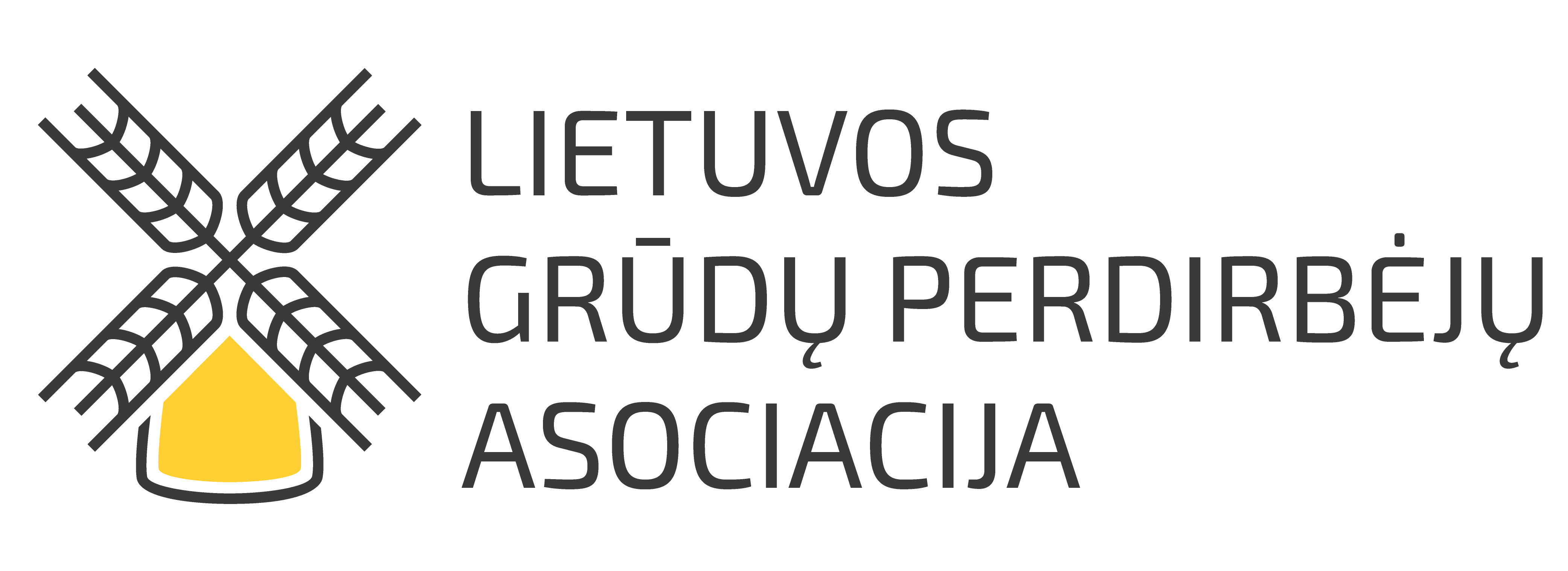 Grūdų užterštumo pelėsiais klausimu buvo surengtas susitikimas su ŽŪM bei žemdirbių atstovais,  organizuotas  grūdų tyrimų atlikimas Žemdirbystės institute, bei KTU Maisto institute. Šiuo klausimu buvo renkama įvairi informacija tiek iš mokslininkų tiek iš kitų šaltinių,   vyko seminaras įmonių laboratorijų darbuotojams.
Šių metų patirtis (ypač pupas siunčiant eksportui), parodė, kad nustatant grūdų priemaišas tarp elevatorių laboratorijų darbuotojų, bei uoste priimančių laboratorijų vertinamos skirtinga metodika, todėl yra neatitikimai. Tam tikslui buvom susitikę su  Sekarg, SGS, VAT, Labtarnos ir įmonių eksportuojančių pupas laboratorijų vadovais, kad išsiaiškinti situaciją ir priimti bendrus susitarimus.  Buvo sutarta taikyti vienodus tikrinimo metodus, nebent būtų visų šalių susitarta kitaip. Šiuo metu   ruošiama metodinė vaizdinė medžiaga (bukletai su aprašais) pupų priemaišoms įvertinti. Tokia medžiaga bus paruošta ir kitiems grūdams.
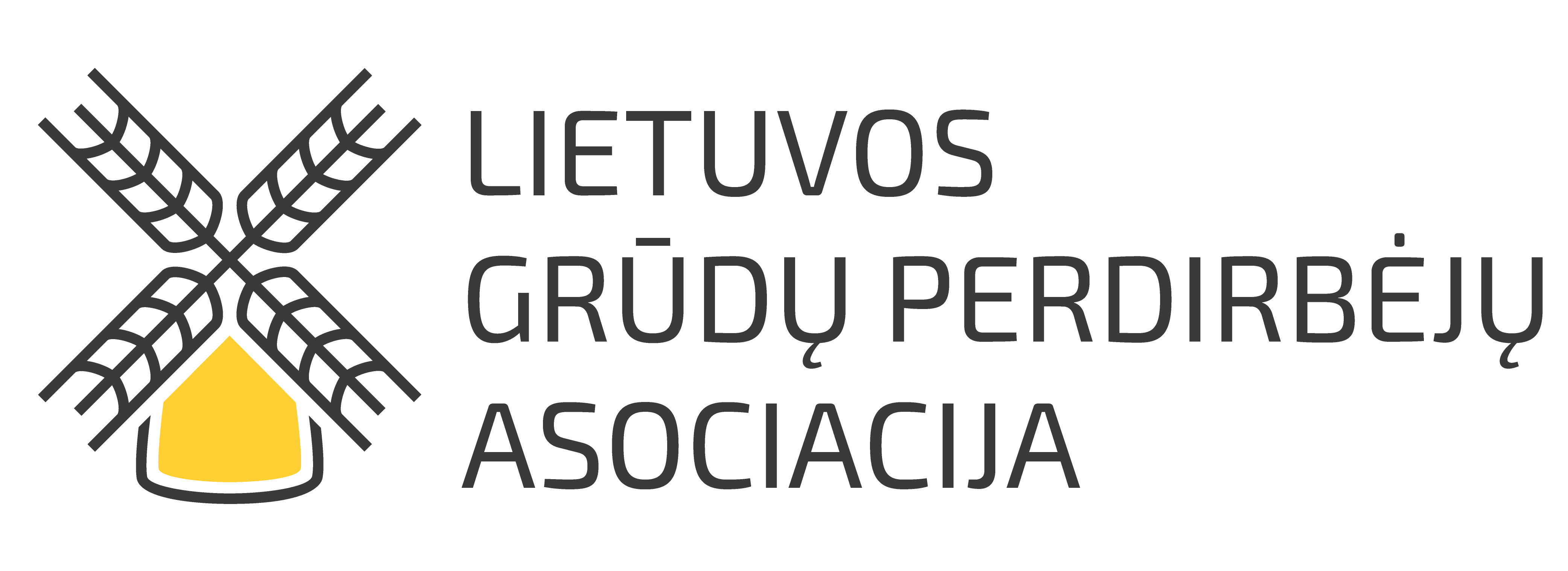 Buvo organizuotas Laboratorijos darbuotojų seminaras Panevėžyje salyklinių miežių kokybei įvertinti. 
Derliaus supirkimo metu asociacija rinko duomenis apie pristatomų grūdų kokybę pagal regionus, ją analizavo ir teikė mūsų įmonėms, atkreipiant jų dėmesį  kokios   kokybės grūdai patenka į elevatorių aruodus.
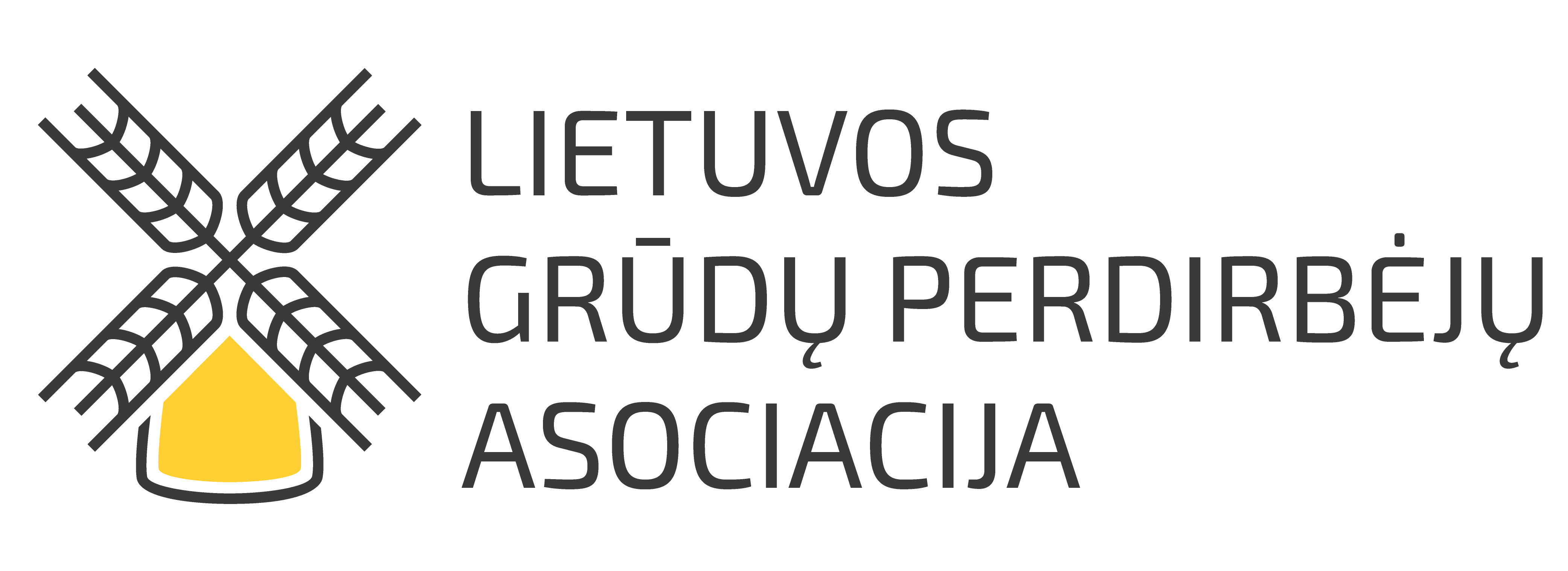 Asociacija yra  Standartizacijos technikos komiteto “Grūdai, grūdų produktai, duona, pašarai” narė ir dalyvauja rengiamuose susitikimuose, teikia pasiūlymus ir pati inicijuoja susitikimus aktualiais standartų klausimais. Rengė su įmonių atsakingų darbuotojų pagalba  ĮST ir LST  standartų pakeitimus, teikė pasiūlymus ES standartams. Šiais metais pakeisti LST avižų, žirnių ir rapsų standartai, bei ĮST  pupų ir salyklinių miežių standartai. Pakeistos grūdų priemaišų rinkimo taisyklės. Šiuo metu (pagal kai kurių įmonių poreikį) yra rengiami nauji miltų, kruopų, dribsnių  kokybės reikalavimai.   Artimiausiu metu planuojame peržiūrėti ir rengti pataisas kvietrugių, miežių, rugių, grikių, kukurūzų, kviečių standartams. Asociacijos užsakymu išversti kukurūzų drėgmės kiekio nustatymo, bei aliejingų sėklų laboratorinio mėginio sumažinimo LST EN ISO standartai į lietuvių kalbą. Jei bus poreikis kitų standartų vertimui, tą bus galima vėl  atlikti per  Standartizacijos departamentą.
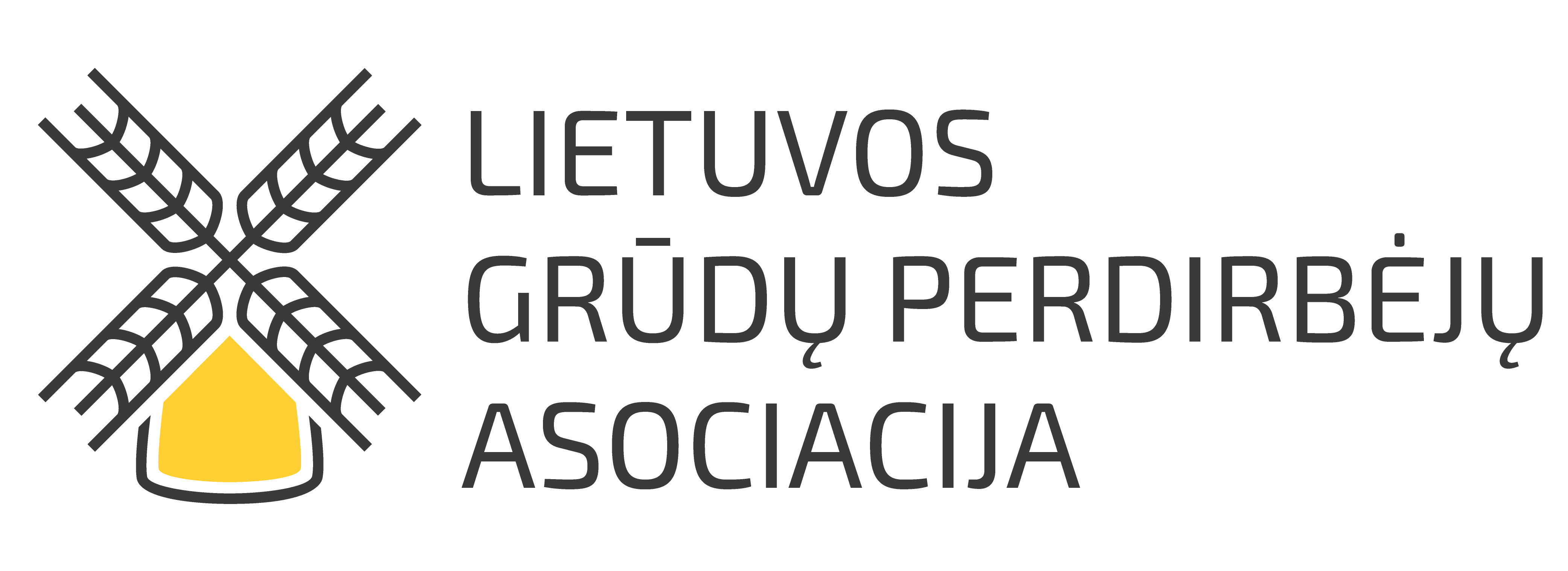 Šiais metais vyko ne viena užsienio verslo delegacija į Lietuvą ieškodami ryšių ir su mūsų pramonės įmonėmis. Asociacija dalyvavo kai kuriuose susitikimuose  URM, ŽŪM ir informavo įmones,  kam buvo aktualu,  pasinaudojo šia galimybe. 
Dėl grūdų eksporto galim pasidžiaugti, kad Vyriausybės nutarimu buvo įteisintas žymiai mažesnis mokestis už fitosanitarinių  sertifikatų išdavimą. Dėl  rinkų atidarymo galima teigiamai vertinti, kad Brazilijos rinkos klausimynas baigtas vertinti jų vertinimo centre, pateiktas ministerijai tolesniam vertinimui, o  JAV ir Kinijos klausimai atviri.
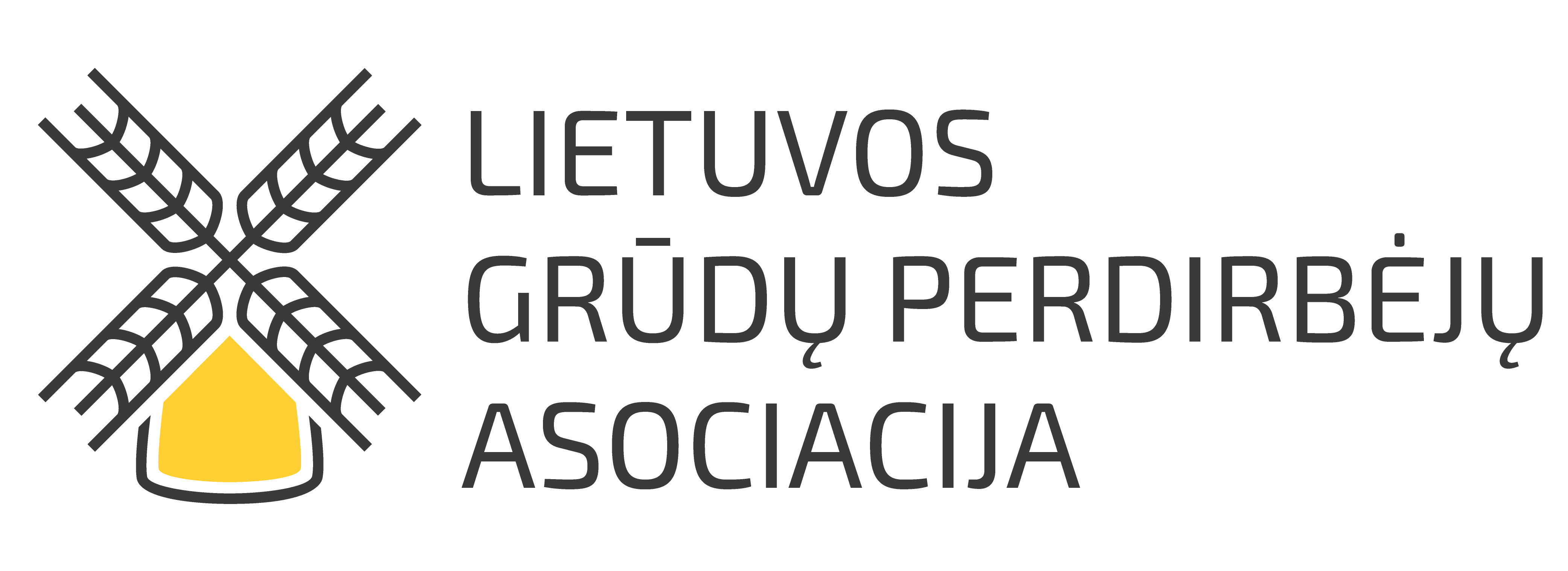 Asociacija dalyvavo susitikimuose su Lietuvos geležinkeliais, kai kurie darbo organizavimo procesai pagerėjo. Įmonės gali stebėti vagonų judėjimo vietą,  krovinių vežimo paraiškos tvirtinimas savaitgaliais ir nedarbo valandomis išspręstas, teikiami pranešimai dėl geležinkelio infrastruktūros darbų, mėnesiu sutrumpintas intensyvaus vežimo laikotarpis,   Tačiau  esminių pasikeitimų neįvyko. Tikimės, kad ateityje vis dėl to  pavyks suderinti ir  kitus aktualius klausimus.
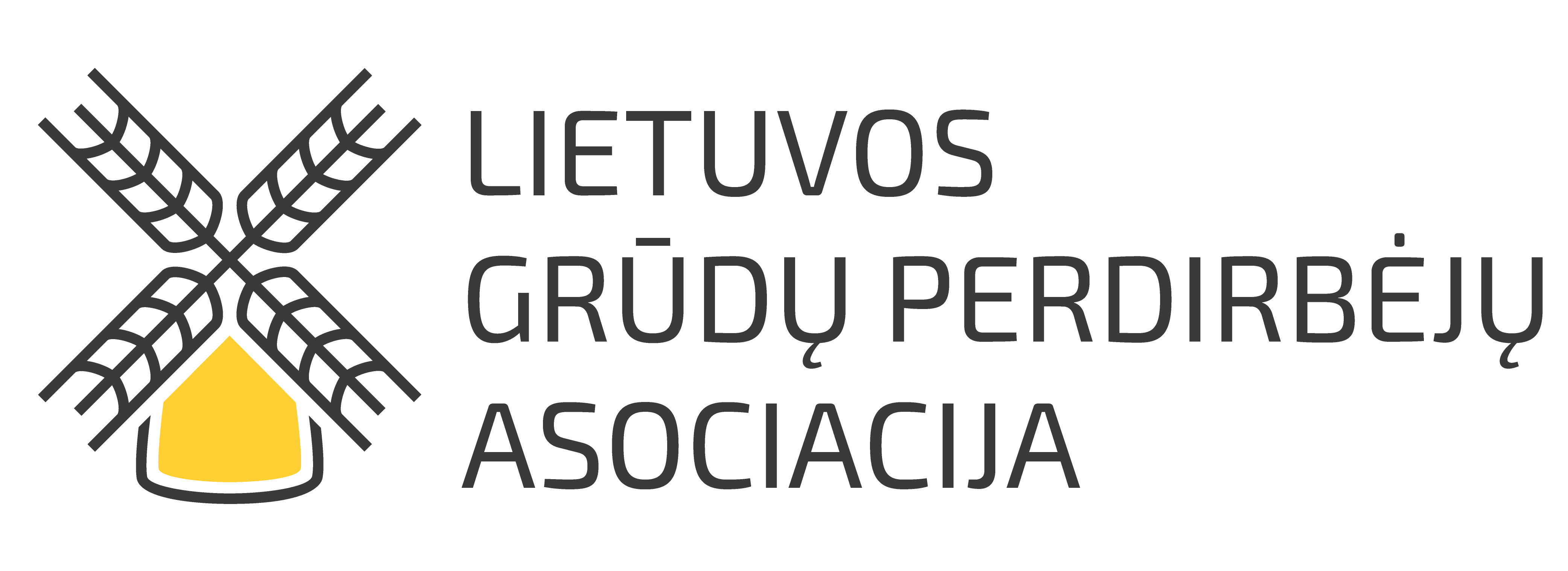 Asociacija kreipėsi į VMI dėl PVM užskaitos su kita susijusia įmone. Šį klausimą pavyko išsispręsti atitinkamai pateikiant dokumentus,  teikė pasiūlymus VMI dėl Išmaniosios mokesčių sistemos, dalyvavo rengiamuose susitikimuose, teikė visą gaunamą informaciją įmonėms, Vyriausybei teikė pasiūlymus dėl grūdų apmokestinimo PVM tvarkos pakeitimo, tačiau klausimas kol kas  liko atviras, teikė pasiūlymus dėl tvarkos supaprastinimo  žemės ūkio produktų  pardavimo skatinimo taisyklėms, į kuriuos buvo atsižvelgta, teikė pasiūlymus išskirtinės kokybės produkcijos taisyklių rengimui, sprendė įmonėms iškilusius produktų ženklinimo, ekologinių ir išskirtinės kokybės produktų gamybos teisinio reguliavimo klausimus. Kartu su įmonių atstovais dalyvavo susitikimuose, bei teikė pasiūlymus gamtinių dujų tiekimo diversifikavimo tvarkos aprašui pakeisti. Pavyko pasiekti, kad vasaros vartojimo pajėgumus  bus galima viršyti vietoj dviejų kartų keturis, bei už viršytus pajėgumus bent šiais, mums svarbiais metais, nebus taikomas 1,1 koef.
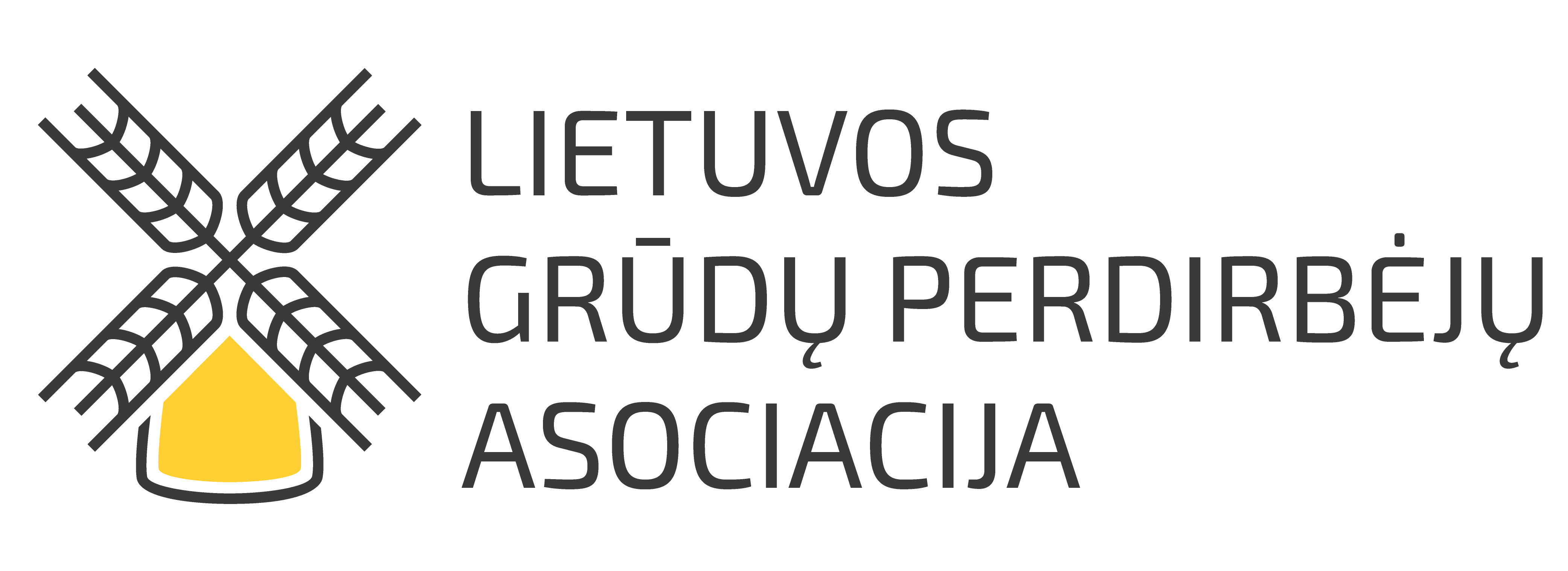 Asociacija yra tarptautinės pašarų organizacijos  FEFAC narė. Iš kurios gauna įvairią informaciją dėl naujų ar keičiamų reglamentų, dėl kitų teisės aktų, ar EK priimamų sprendimų grūdams, grūdinei žaliavai ar pagamintiems pašarams, kurią teikia savo nariams. Teikia nariams informaciją apie  grūdų ir jų produktų importo   - eksporto, kiekius, išduotas licencijas, kai kurių produktų specialias išvežimo įvežimo sąlygas,  deklaruotus pasėlių plotus pagal grūdų rūšis ir veisles, derlius ir derlingumus,  ekologinius pasėlius, supirktus, parduotus bei pagamintus grūdų produkcijos kiekius, bei kitą informaciją, organizuoja narių posėdžius, į kuriuos kviečiami atsakingų institucijų, mokslo  ir/ar kitų organizacijų atstovai.  Organizuoja kitus narių susitikimus pagal poreikį, kuriuose sprendžiami nariams aktualūs klausimai.
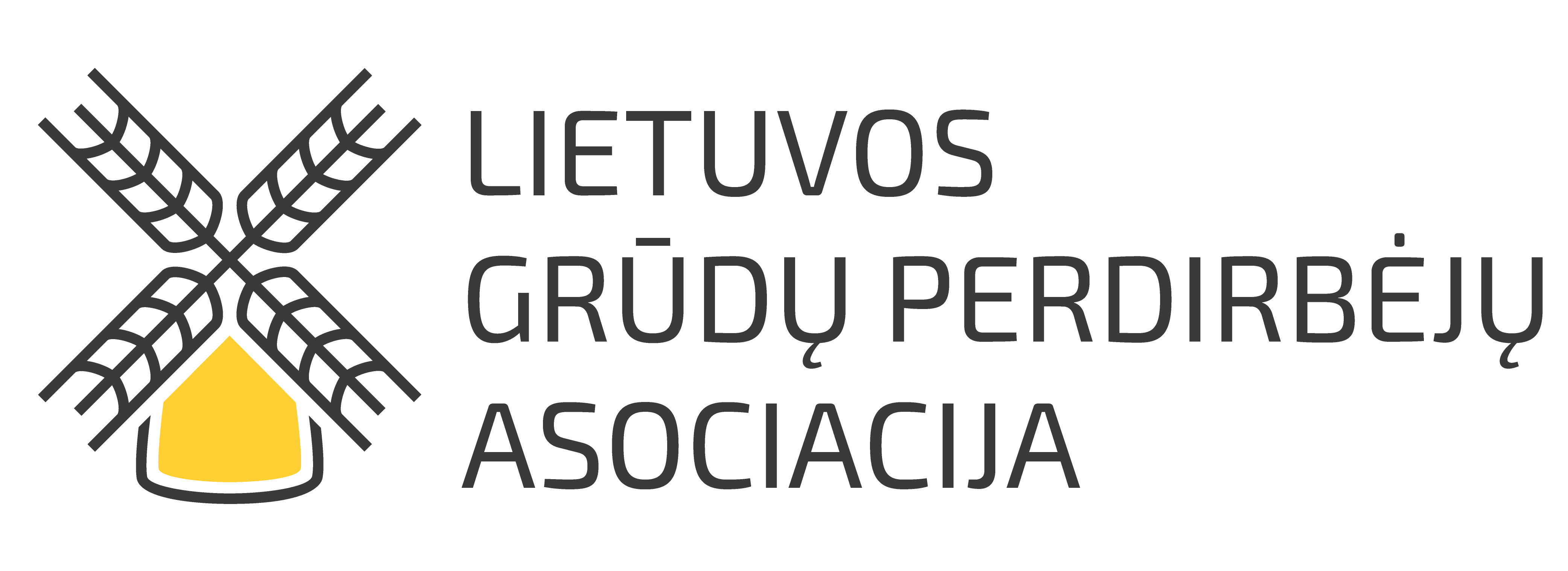 Pabaigoje noriu dar kartą grįžti prie mūsų įmonių ir pasidžiaugti ne tik pasiektais rezultatais, bet ir tuo, kad įmonės glaudžiai bendradarbiauja su įvairiom mokslo įstaigom, studentai gali atlikti studijų praktikas įmonėse, tai ne tik puikus  žinių pritaikymas, bet  dažnai ir karjeros pradžia. 
Visos mūsų pramonės įmonės pagal savo galimybes dalyvauja įvairiose paramos labdaros akcijose, remia vaikų, senelių namus, bendruomenes, onkologinėm ligom sergančius vaikus,  gamtininkų draugiją, remia įvairius renginius,  šventes.
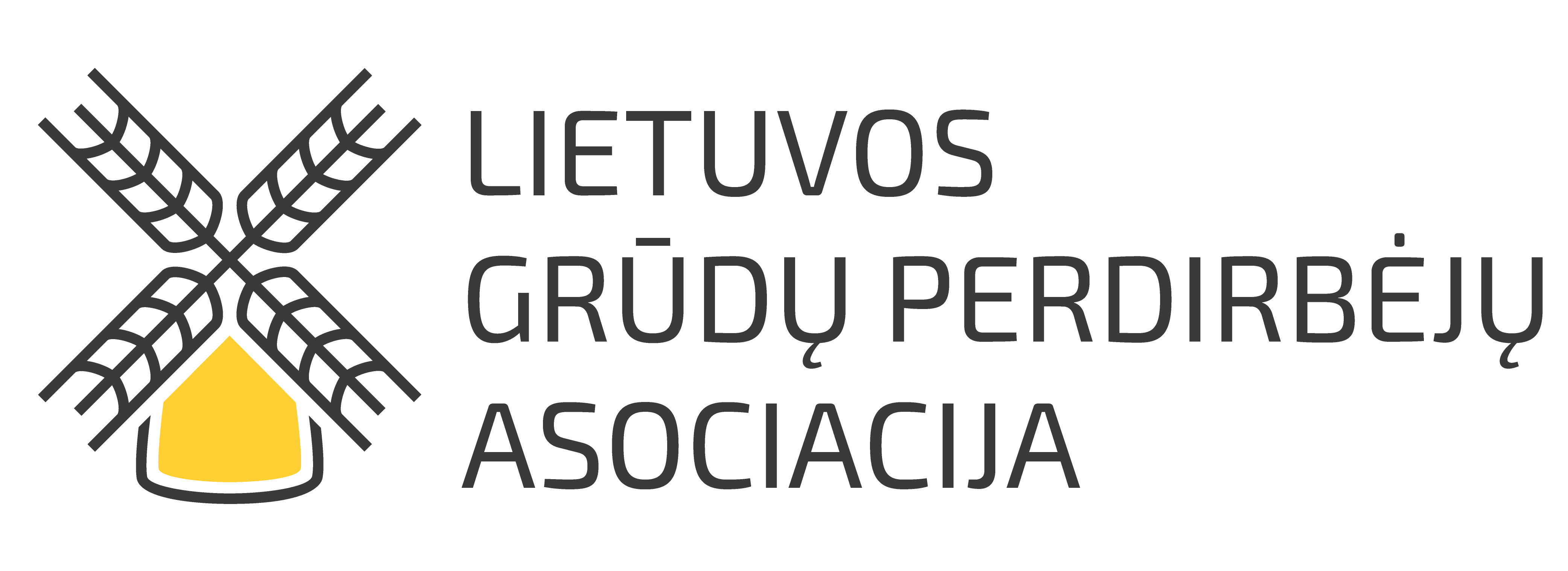 AČIŪ UŽ DĖMESĮ